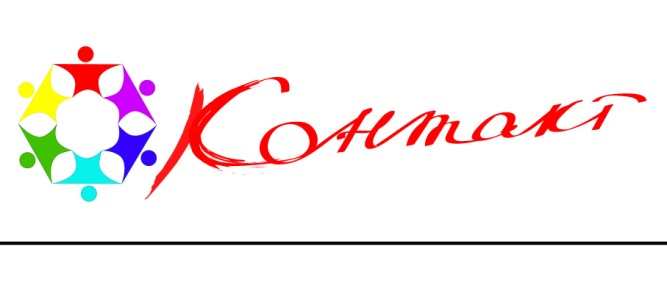 «Ничего для нас без нас»
Роль родителей и родительских НКО в создании специальных образовательных условий
«Простой силлогизм № 1»
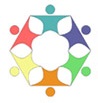 Образование – это важнейший социальный институт, отвечающий за включение ребенка в общество ( S – P) 

Основной родительский запрос родителей детей-инвалидов и детей с ОВЗ – включить ребенка в общество (научить жить самостоятельно, насколько это возможно)  (М – P)

Качественное образование – один из основных родительских запросов (S-M)
www.facebook.com/groups/autism.kontakt
www.contact-autism.ru
[Speaker Notes: Фраза «Ничего для нас без нас» приобретает двойной смысл – с одной стороны лучше нас наши проблемы не знает никто. С другой стороны – если мы не будем эти приоблемы решать (или хотя бы обозначать, заявлять о них – они просто не решатся).]
Конституция РФ. Глава 2 Статья 43
1. Каждый имеет право на образование.
2. Гарантируются общедоступность и бесплатность дошкольного, основного общего и среднего профессионального образования в государственных или муниципальных образовательных учреждениях и на предприятиях.
3. Основное общее образование обязательно. Родители или лица, их заменяющие, обеспечивают получение детьми основного общего образования.
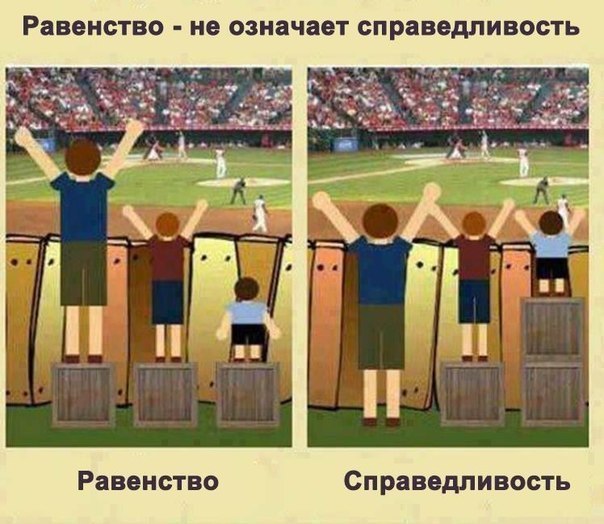 Разница между «оптикой» педагога и родителя: взгляд на ребенка с ОВЗ
Простой силлогизм № 2
Право на образование в классификации прав человека – позитивное право, реализовать которое невозможно без участия государства.
Позитивные права обычно носят заявительный характер – их могут дать только тем, кто заявляет о своих потребностях. 
Право на спецусловия – особая потребность, следовательно это право тоже носит заявительный характер.
Права родителей ребенка с ОВЗ
Алгоритм выбора школы, с точки зрения РОО «Контакт»
Может быть, сделать решение ПМПК обязательным для родителей?
Нет. Аргументы см. выше: 
У ПМПК и школы нет той мотивации и степени ответственности, какая есть у каждого родителя ребенка с ОВЗ 
Это противоречит духу и букве Конституции, предполагающей право родителя воспитывать детей так, как они считают нужным
Школа как система в современном виде заинтересована в том, чтобы «избавляться» от неудобств, доставляемых «нестандартными» школьниками, и ПМПК не обладают достаточной степенью независимости при принятии решений
Трудности на пути создания спецусловий
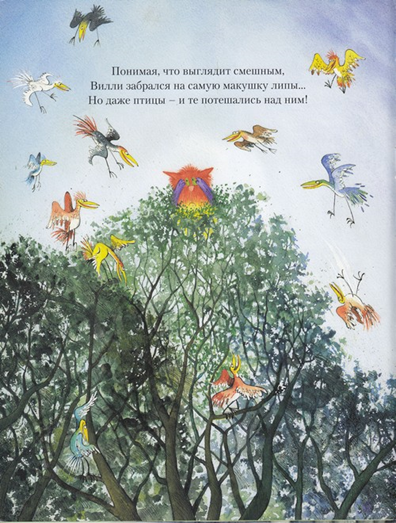 Реакция общества:
«Наша школа не готова….»
«Общество вообще не созрело...»
«У нас нет учителей….»
«Отсутствуют специалисты…»
«Мы не знаем где учат учить детей с ОВЗ…»
«Родители нормотипичных детей против….»
« У нас нет денег»
Неоправданные и завышенные ожидания родителей:

«Все что угодно, только не УО»
«Только инклюзия!»
Отдать на «передержку»
«Мой ребенок будет поступать в институт, нам нужен аттестат любой ценой»
Субъективность: фундаментальная ошибка аттрибуции
Человек склонен объяснять свои успехи диспозиционно, а неудачи — ситуационно; для чужих успехов и неудач всё прямо наоборот. 
Что это означает по отношению к образовательным условиям ребенка?
Ваш ребенок –не тянет программу.  У меня опыт работы. С другими все получается.
Вы не можете найти подход! 
Мой ребенок умный, но система  плохая и для него не приспособлена.
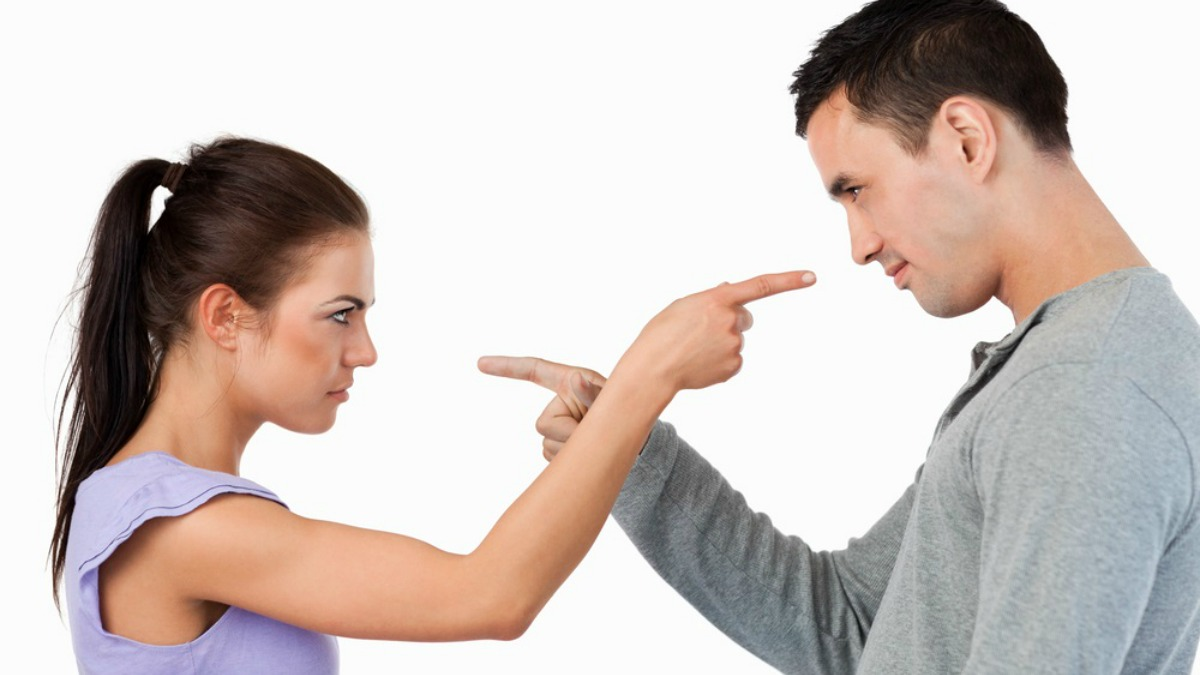 Родитель – специалист: точки взаимодействия
Важно обеспечить преемственность подходов к реабилитации/абилитации ребенка с ОВЗ дома и в школе. По сути, родитель становится домашним педагогом ребенка с ОВЗ, особенно с РАС: 
В закреплении социально-бытовых навыков, которые являются частью большинства программ для детей с РАС 
Нередко происходит профессионализация родительского опыта и родители меняют профессию из-за ребенка с РАС 
Родитель знает ребенка и его особенности на протяжении всей жизни ребенка. 
Родители могут привлечь дополнительные ресурсы для создания лучших условий для ребенка (финансовые, кадровые и т.д.) 
Специалист позволит родителям взглянуть на ребенка другими глазами
Может ли родитель напрямую участвовать в создании спецусловий? Например, быть тьютором?
Данные опроса МГАРДИ, 2015 г.
Родитель-тьютор????
Главная задача тьютора
Стать ненужным ребенку: сделать так, чтобы ребенок мог учиться самостоятельно!
Госструктуры федерального уровня
НОРМАТИВНАЯ БАЗА
Контрагенты НКО в создании спецусловий
Образовательные 
Учреждения
МЕДИАЦИЯ КОНФЛИКТОВ
ФОРМИРОВАНИЕ ИННОВАТИВНЫХ ПЛОЩАДОК
ПРИВЛЕЧЕНИЕ ДОПРЕСУРСОВ
Госструктуры регионального уровня
РЕАЛИЗАЦИЯ НОРМ
РЕГИОНАЛЬНЫЕ НОРМЫ
КЕЙСЫ
НКО
Родители
ИНФОРМИРОВАНИЕ
ЗАЩИТА ПРАВ
ОБУЧЕНИЕ
специальные образовательные программы и методы обучения и воспитания,
и другие условия
специальные учебники, учебные пособия и дидактические материалы,
СПЕЦИАЛЬНЫЕ УСЛОВИЯ ОБУЧЕНИЯ
 по Закону № 273 -ФЗ
обеспечение доступа в здания организаций, осуществляющих образовательную деятельность,
специальные технические средства обучения
Тьютора, необходимого детям с РАС,  в Законе «Об образовании» нет
коррекционные занятия (логопеды, дефектологи, психологи),
услуги ассистента (помощника), оказывающего техническую помощь,
Одна из самых востребованных услуг у нас – это еженедельные консультации по вопросам выбора школы и образования
В том числе с учреждениями ДТСЗН

Кроме этого: 

Информация и организация обучения (родительские семинары в том числе и по спецусловиям)
Представление интересов (в госструктурах)
Информирование  о возможностях системы образования г. Москвы
Поддержка родительских проектов в сфере создания спецусловий (ресурсные классы, допобразование и.п.)
Кооперация с другими НКО 
Формирование родительских групп по округам для совместных усилий по созданию спецусловий
Что мы как НКО можем в вопросе построения образовательного маршрута детей с РАС?
Агрегирование, артикуляция и лоббирование  интересов родителей в государственных структурах
Общественный контроль за процессом создания спецусловий 
Информирование и консультирование родителей
Обеспечение кадрами - волонтерская поддержка инклюзивных проектов, так и профессиональной: юридической и фандрайзинговой, специализированной. 
Медиация 
Работа со «случаем»
Образовательные организации
Медиация конфликтов
Хедхантинг (подбор кадров по запросу школ) 
Мероприятия по созданию доброжелательной среды («Уроки доброты», тренинги, обучение тьюторов и персонала) 
Сотрудничество в сфере допобразования и социальной реабилитации (инклюзивные театральные студии в школах и выставочных залах  и т.д.). 
Заключаем договора о долгосрочном сотрудничестве с ОУ (ок. 10)
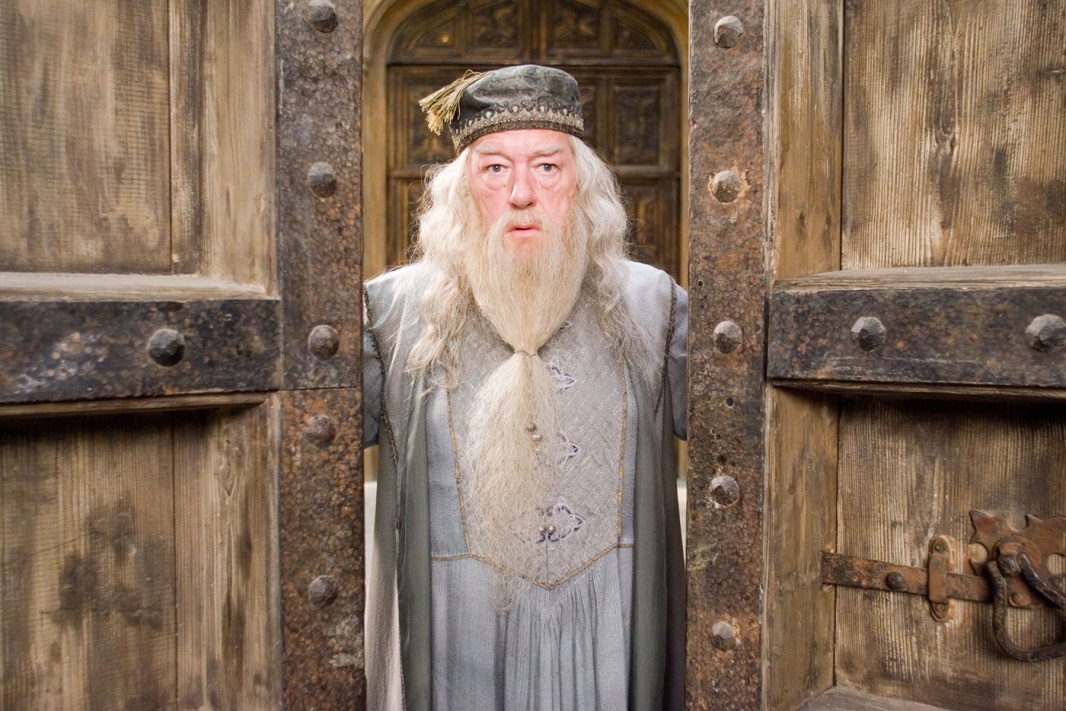 Образовательные организации (по запросу родителей, родительских групп, так и, последнее время, по обращениям самих родительских организаций)
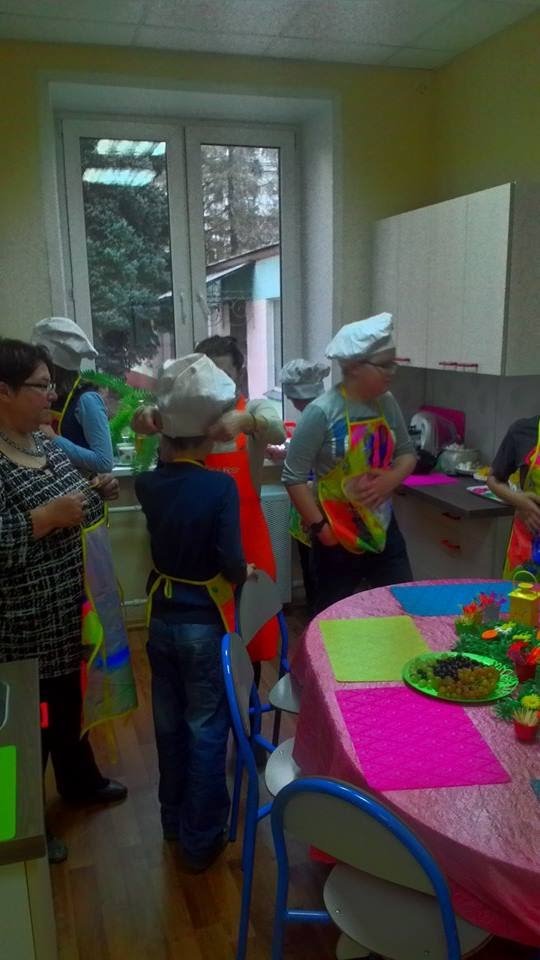 Долгосрочные партнерские отношения (договоры с ОУ, например, со школой 2009) по созданию спецусловий
PR-поддержка удачных примеров
Фандрайзинг – привлечение дополнительных средств (на оборудование помещений и так далее)
Организация обучения для специалистов
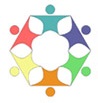 Проекты РОО помощи детям с РАС «Контакт» по улучшению условий образования детей с РАС
-  Поддержка программ дополнительной коррекционной работы с детьми в школах: логопеды, дефектологи, психологи, игровые группы  и т.д.
Внедрение в государственных образовательных и медицинских учреждениях Прикладного поведенческого анализа (АВА) и других современных методик  путем мотивации и организации последующего обучения специалистов этих учреждений.
Спортивные секции для особых детей и занятия по современным методикам работы с аутистами (кинезиотерапия, сенсорная интеграция, йога для особых детей, и т.д.)
Поддержание занятий социально-бытовой ориентации в ЦПМССДиП МГППУ в комнате соц.быт.ориентации и программы соц.быт.ориентации на территории Центра, созданной нами при помощи и поддержке фонда «Нужна Помощь.ру».
 -     Проект студии интеграционного театра "Невидимые вещи" для подростков с РАС и другими ментальными нарушениями, которая действует на базе Государственного выставочного зала "Галерея на Песчаной" http://www.museum.ru/M2748
    - Создание комнаты сенсорной интеграции в ЦПМССДиП и введение соответствующих программ для работы с детьми.
ВАРИАТИВНОСТЬ ФОРМ ОБУСЛОВЛЕНА:
Необходимостью внедрения эффективной модели инклюзии и интеграции детей с ОВЗ в систему общего образования;
Необходимостью создания комплексной адаптированной образовательной среды с использованием современных методик, технологий и оборудования для обучения, воспитания и социализации детей с особыми образовательными потребностями.
НЕОБХОДИМОСТЬЮ ВОЗМОЖНОСТИ ВЫБОРА – ДЛЯ СЕМЬИ
Основные оргмодели, поддерживаемые нами
Ресурсный класс (щкола 2009, консультирование школ 1367 в Москве и в г. Зеленограде и так далее) с применением ПАП
Автономные классы – гимназия «Вертикаль» № 1748 и школа № 1797, школа № 717 
Специальная школа – школа ФРЦ МГППУ
Коррекционные школы 
Школа с технологией разноуровневого обучения (для ВФА) - № 1540
ИМ –  социальное партнерство
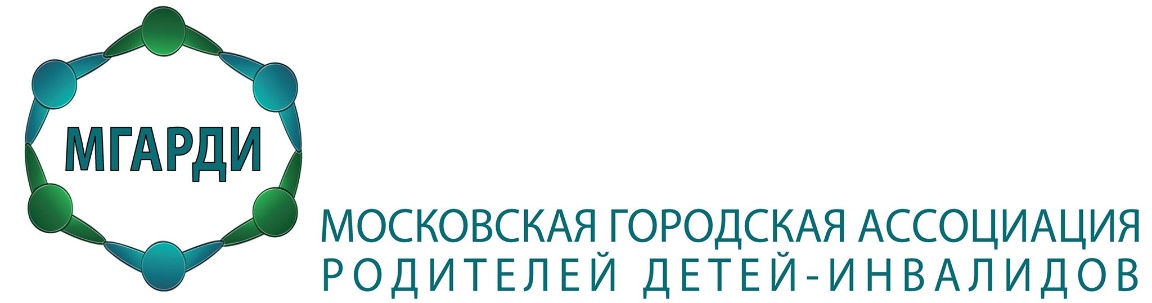 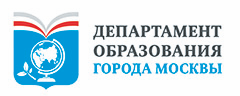 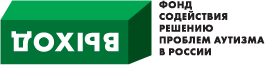 Образовательные комплексы 2009, 1540
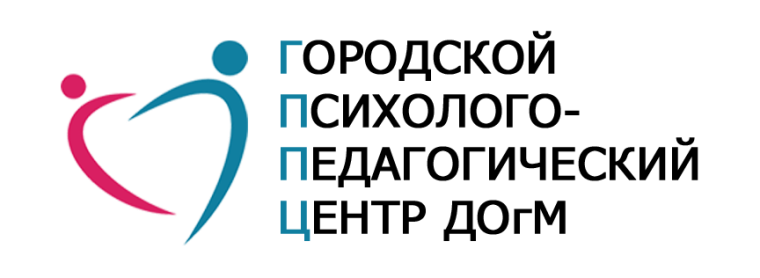 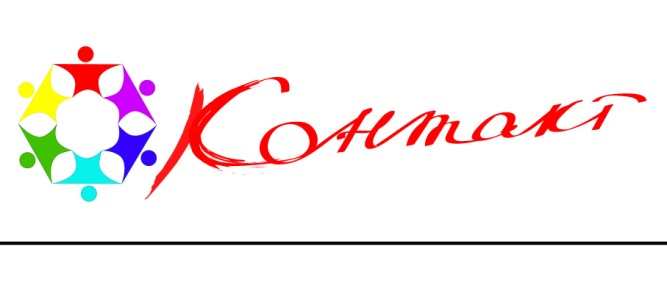 Ресурсный класс (ресурсная зона)
Кабинет (кабинеты) в здании общеобразовательной школы, на территории которого участники проекта восполняют дефициты навыков для наиболее эффективного включения в процесс общего образования.
Обучение в условиях ресурсного класса подразумевает выстраивание структурированного процесса обучения
Образовательные технологии:
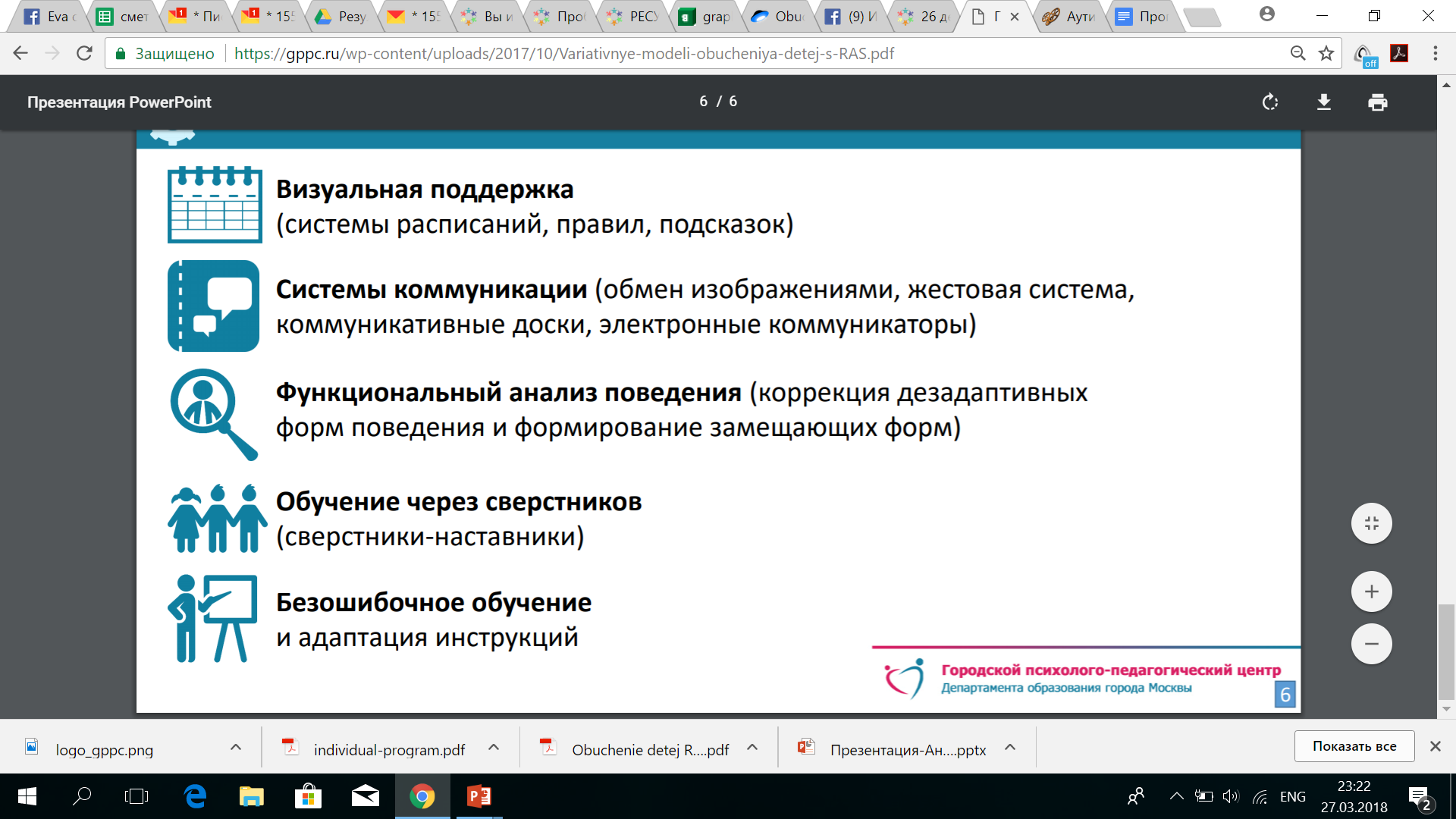 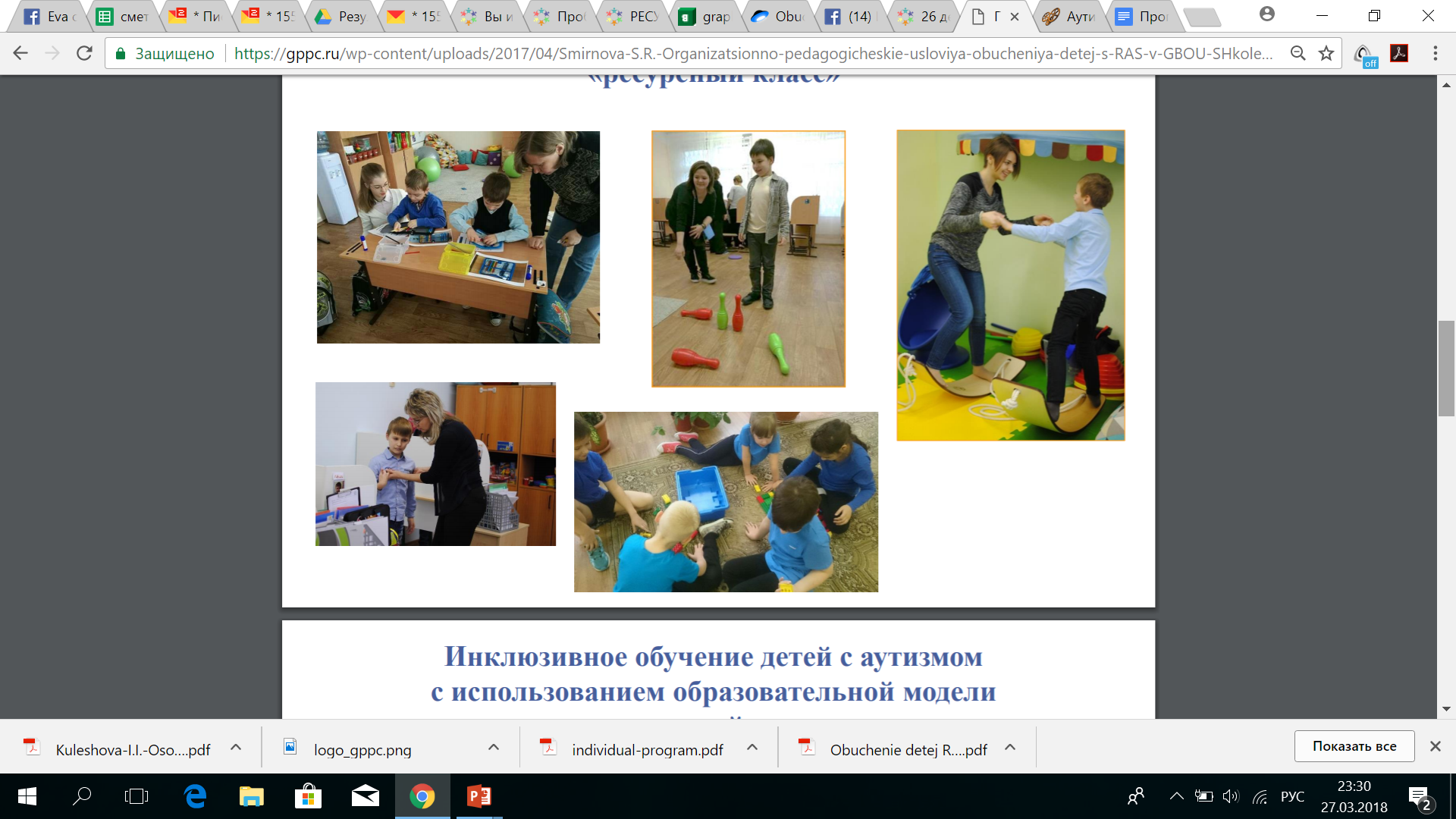 Наши партнерские ОУ – участники фестиваля
Работа с государственными органами федерального уровня
НА «Входе»
Выявление противоречий в нормативной базе
«Обратная связь» - мониторинги осуществления правовых норм на местах, артикулирование системных запросов
Предложения по совершенствованию нормативно-правовой базы


Инструменты 
Сотрудничество с различными общественными организациями и движениями (ОНФ, Координационный совет по делам инвалидов при Общественной палате РФ)
Обращения и запросы в Министерство образования и др. федеральные структуры
Участие в работе различных федеральных площадок, в том числе в публичных мероприятиях – Форумах, выставках и т.д.

На «выходе»: 
Например: Изменения в СанПиН, учитывающие особенности работы в образовательных учреждениях, работающих только по адаптированным программам или инклюзвным.
Изменения в Закон «Об образовании» (по тьюторам, по «надомному обучению», по КИМам в том числе)
Работа с органами власти региона
Задачи: 
Создание и совершенствование региональной нормативной базы по описанию и созданию спецусловий для детей с РАС, в том числе изменение механизма исчисления подушевого финансирования
Участие в создании и работе инновативных и других сопряженных с ними проектов, («Инклюзивная молекула», «Ресурсные школы», «Ресурсные классы», «Автономные или коррекционные классы»)
Защита прав родителей в конкретных кейсах
Повышение уровня доверия между органами власти и родительским сообществом 
Совершенствование механизмов обеспечения спецусловий на региональном уровне (работа с ПМПК, МСЭ и так далее)
Обеспечение межведомственного взаимодействия в вопросах создания спецусловий
Анализ практики создания спецусловий 
Трансляция позитивного опыта других регионов и стран
Рабочая группа по образованию детей с ОВЗ при ДОгМ (с марта 2015 г.)
Инструменты работы
Мониторинги ситуации с обеспечением спецусловий (осень-зима 2014 года, по тьюторству – 2015 г.)
Организация специальных коммуникационных площадок (съезд, общественные родительские слушания)
Обращения в ДОгМ с запросами по отдельным случаям
Совместные выездные мониторинги по запросу школ и родителей
Работа с депутатами Мосгордумы
В настоящее время система подушевого финансирования предусматривает для детей с РАС коэффициент 2, что не покрывает всего набора спецусловий
Отсутствуют региональные коэффициенты для детей с ОВЗ (т. 25 тыс. на спецусловия)
Предложения по совершенствованию системы подушевого финансирования
Наше предложение – привязать коэффициенты к набору спецусловий, необходимых для ребенка, возможно, независимо от наличия инвалидности
Наши партнеры:
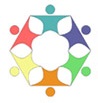 Ресурсный центр ДТСЗН «Отрадное» и ЦПСиД «Хорошевский»
ГППЦ (Городской психолого-педагогический центр Департамента образования Москвы)
НПЦ ДП ДЗМ (Департамента здравоохранения Москы)
МГППУ (и входящий в его состав Федеральный ресурсный центр по аутизму)
«Наш солнечный мир»
МГАРДИ
РОБО «Добро»
Образовательные комплексы Департамента образования и ДТСЗН 
Организации, относящиеся к ведению Департамента Культуры
Спасибо за внимание!
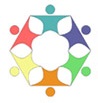 - Ольга Погонина
член Совета РОО помощи детям с аутизмом “Контакт”

roo.kontakt@yandex.ru
http://сontakt-autism.ru

Группа в Фейсбуке: https://www.facebook.com/groups/autism.kontakt